МАТЕМАТИКА
Сабирање троцифрених бројева(збир јединица је већи од 9)
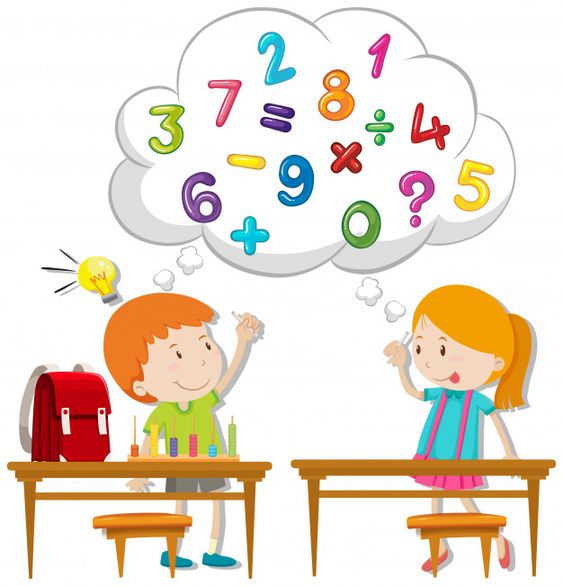 4. РАЗРЕД
Први начин: 

- Cабирке записујемо један испод другог.
4 + 8 је 12, 2 јединице записујемо, а 1 десетицу додајемо десетицама.
+1
1
Други начин:

- Сабирке записујемо у истом реду.
1
+1
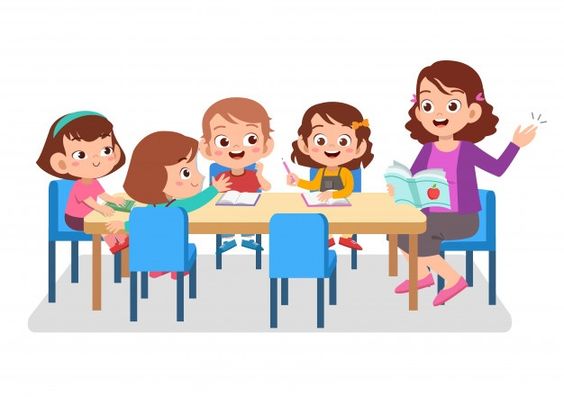 УРАДИМО ЗАЈЕДНО!
Израчунај на први начин:
а)  476                    б)  129               в)  537  
   +218                        +338                 +247
2. Први сабирак је 716  други 146. Колики је збир?
3. Маја има 215 КМ, Ана 316 КМ, а Дада 222 КМ. Колико KM имају Маја и Ана заједно? А колико KM све три заједно?
Задатак за самосталан рад:

У уџбенику Математика 4, на страни 90, уради 2. и 3. задатак!
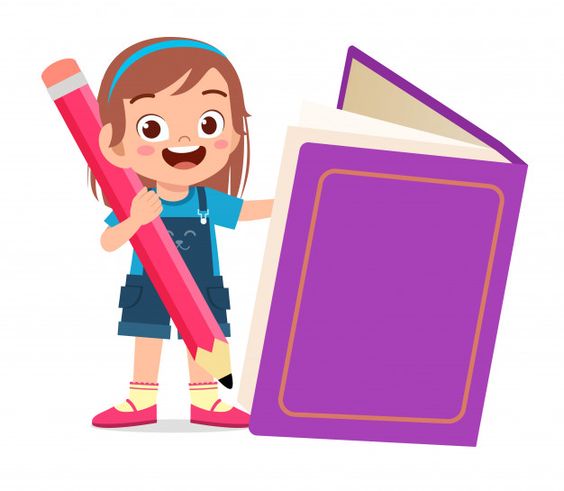